Аналитика бизнеса розничной торговли в России с 2000-2020гг.
1
Оборот розничной торговли в России с 2000-2020гг., млн. руб.
По данным Росстата
Темпы роста розничной торговли в России с 2000-2020гг.,%
По данным Росстата
3
Оборот розничной торговли продовольственные и непродовольственные товары) в России с 2000-2020гг., млн. руб.
По данным Росстата
4
Темпы роста оборота розничной торговли (продовольственные и непродовольственные товары) по отношению к предыдущему году в России с 2000-2020гг., млн. руб.
По данным Росстата
5
Объемы продаж алкогольных напитков и продуктов питания в России с 2000-2020гг.
По данным Росстата
6
Структура продаж алкогольных напитков и продуктов питания в России с 2000-2020гг.
По данным Росстата
7
Доля продаж непродовольственных товаров в % от общего оборота в России с 2000-2020гг.
ДОБАВИТЬ НИЖНИЙ КОЛОНТИТУЛ
По данным Росстата
8
Оборот розничной торговли на душу населения в России с 2010-2020гг.
ДОБАВИТЬ НИЖНИЙ КОЛОНТИТУЛ
По данным Росстата
9
Темпы роста оборота розничной торговли на душу населения (в % к предыдущему году) в России с 2010-2020гг.
По данным Росстата
10
Оборот розничной торговли по видам предприятий в России с 2010-2020гг., млн. руб.
11
Структура оборота розничной торговли по видам предприятий в России с 2010-2020гг., %
По данным Росстата
12
Структура продаж розничной торговли в России по видам предприятий в 2020г.,%
По данным Росстата
13
Оборот розничной торговли малых и средних предприятий в России с 2010-2020гг.
По данным Росстата
Оборот розничной торговли по предприятиям различной формы собственности в России с 2010-2020гг.,%
По данным Росстата
15
Структура оборота общественного питания  по видам предприятий в России в 2020г.,%
По данным Росстата
16
Оборот общественного питания малых и средних предприятий в России с 2010-2020гг.
По данным Росстата
17
Распределение оборота общественного питания по различным формам собственности в России с 2010-2020гг.
По данным Росстата
18
Объемы продаж пищевых продуктов по видам в России в 2020г.,%
По данным Росстата
19
Объемы продаж непродовольственных товаров по видам в России в 2020г.,%
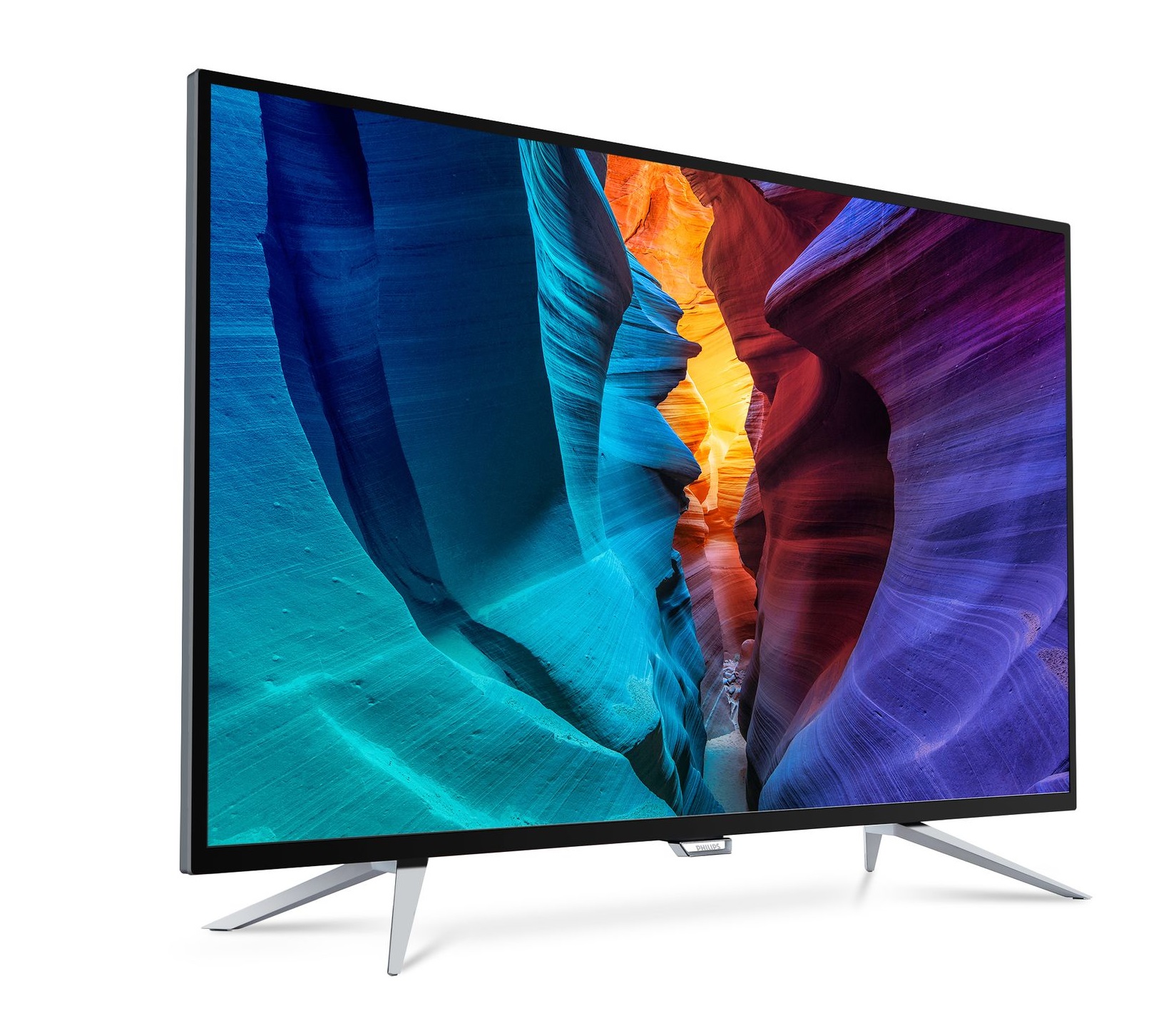 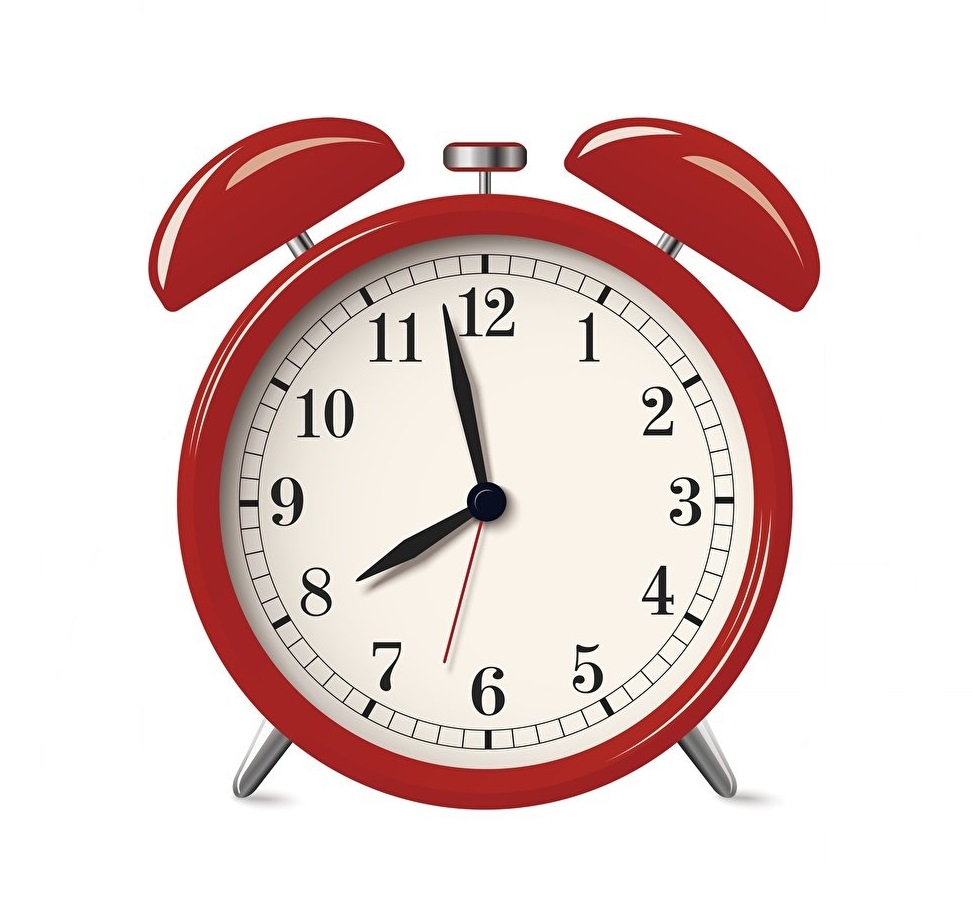 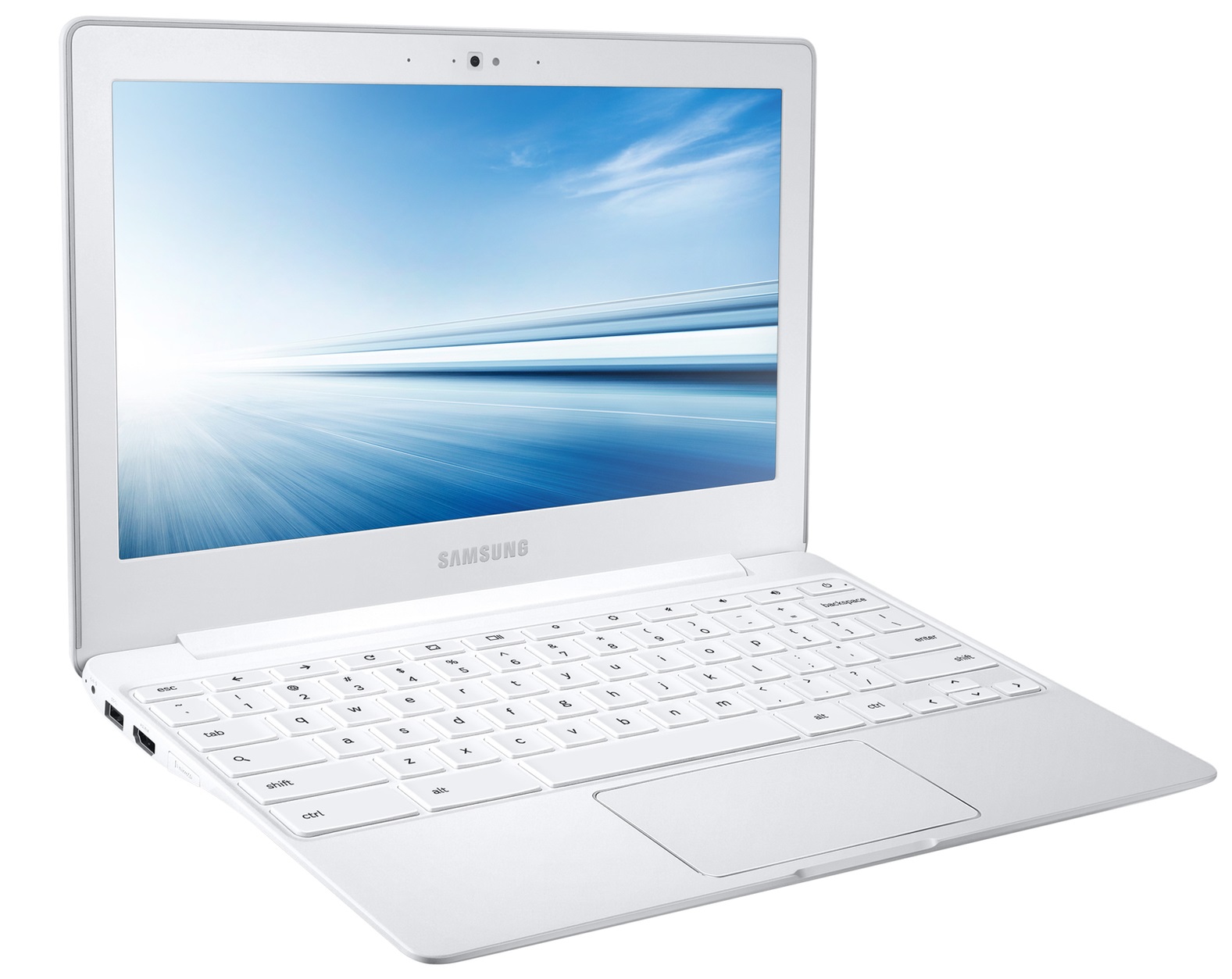 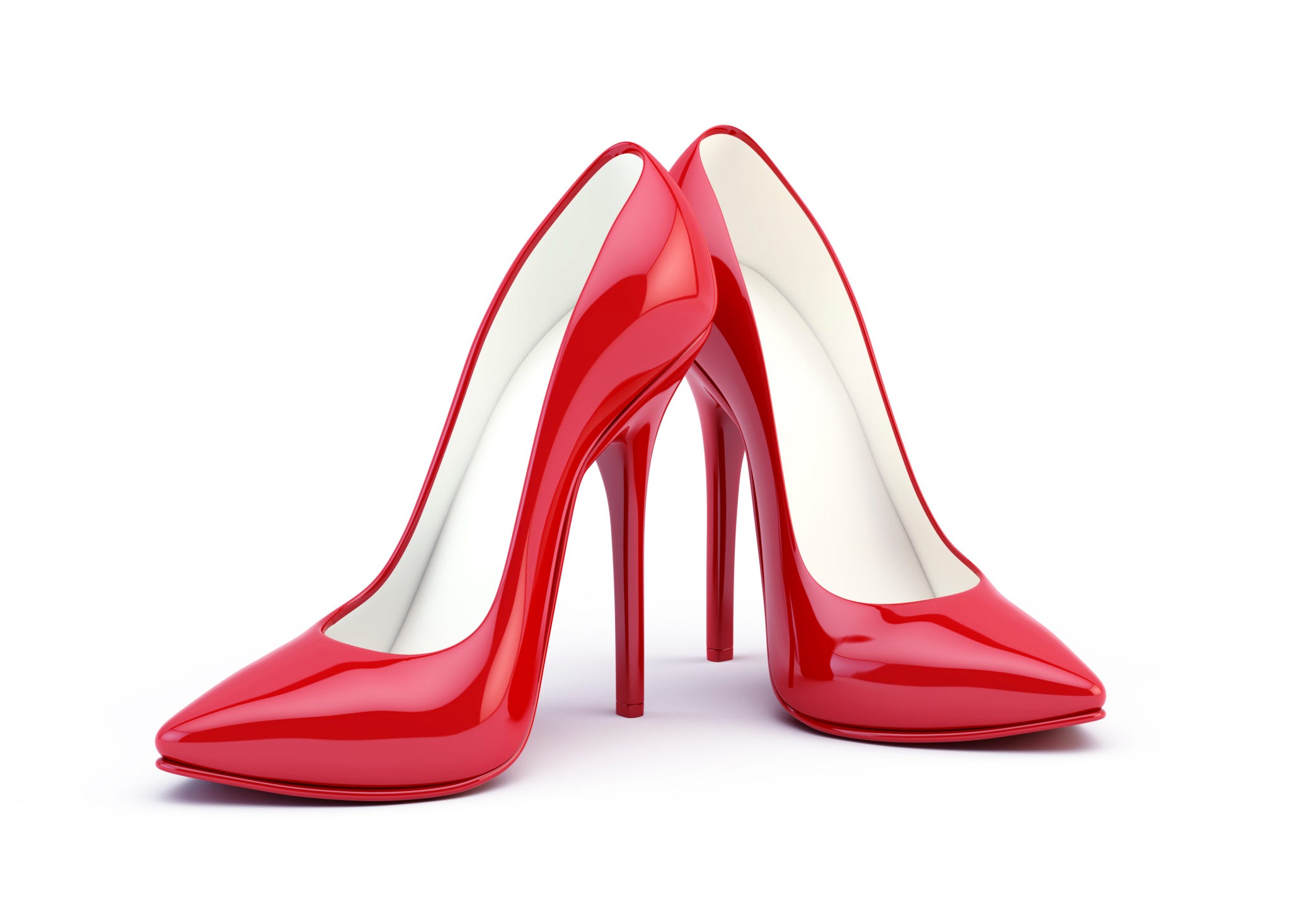 По данным Росстата
20
Структура розничной продажи основных товаров по видам и предприятиям в России с 2020г.,%
По данным Росстата
21
Спасибо за внимание!
22